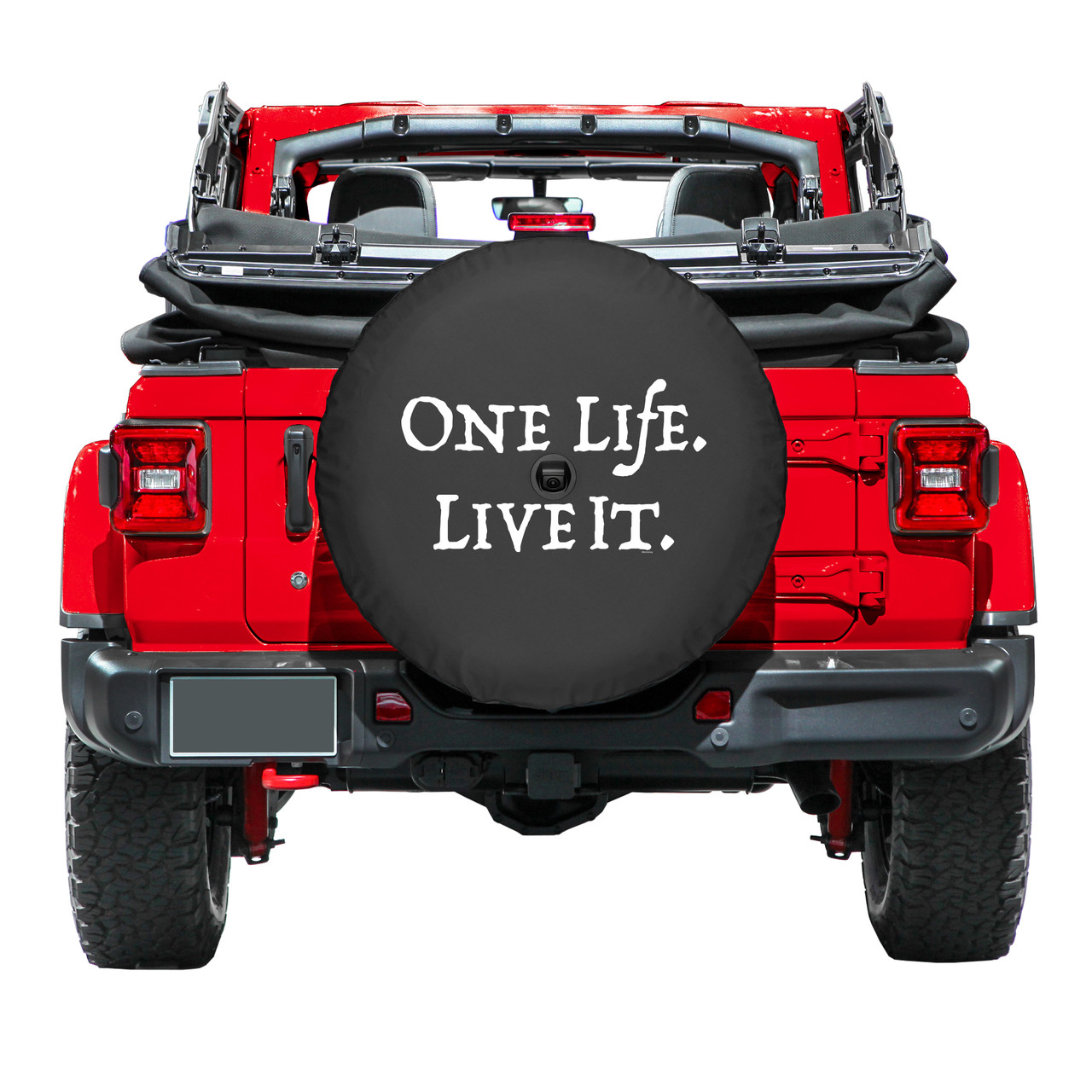 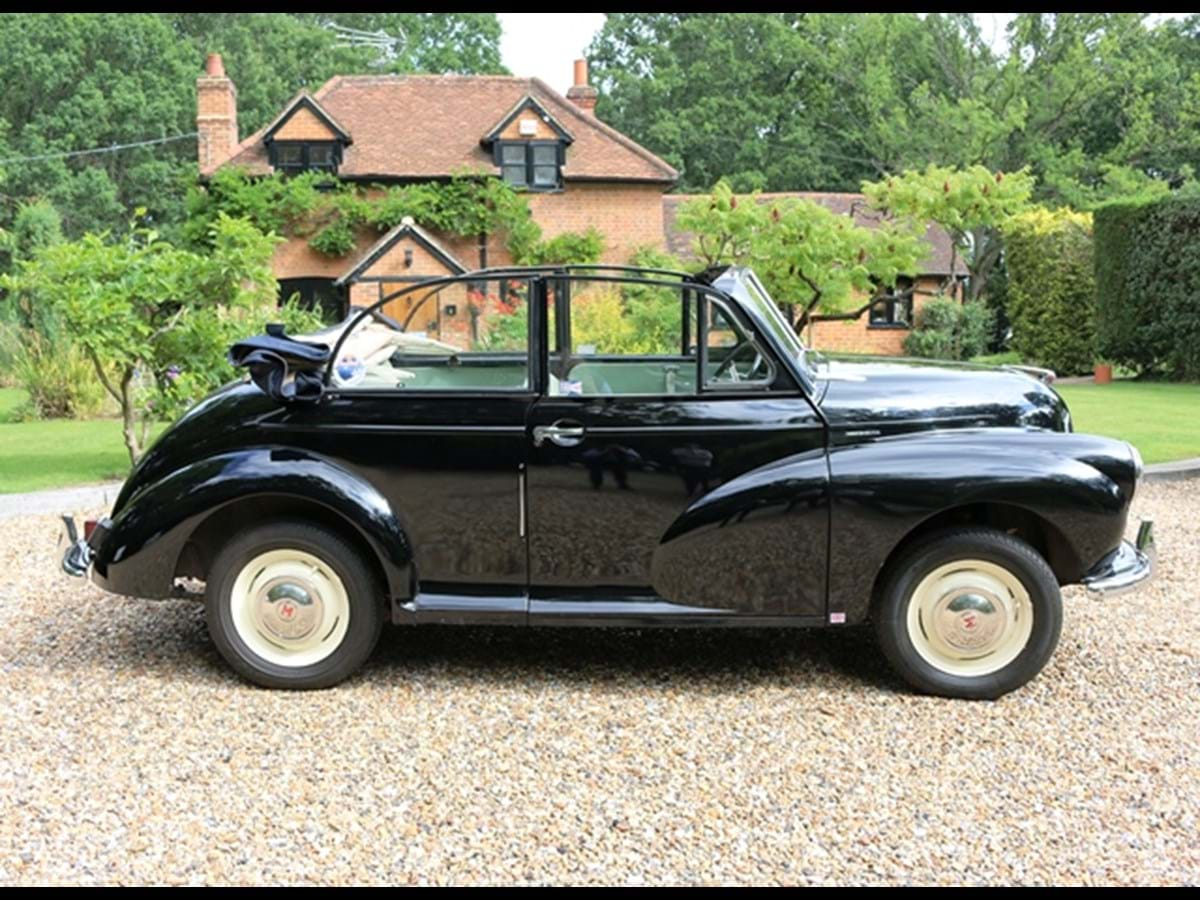 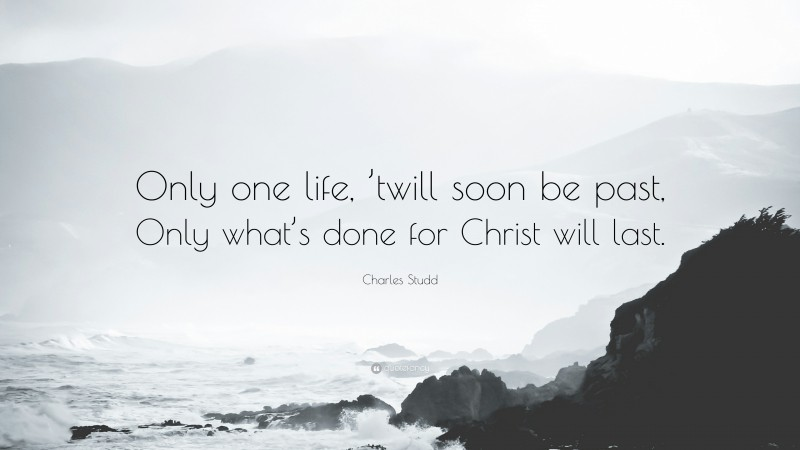 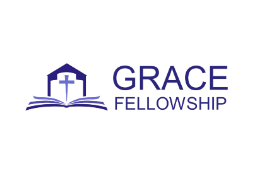 Teach us to number our days, that we may gain a heart of wisdom.
Psalm 90:12
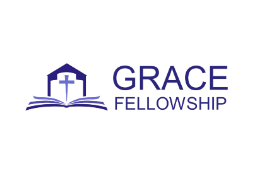 Teach us to number our days, that we may gain a heart of wisdom.
Psalm 90:12
In awe of God
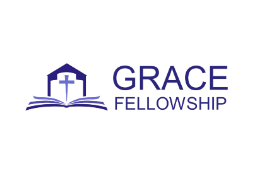 Teach us to number our days, that we may gain a heart of wisdom.
Psalm 90:12
In awe of God
2Before the mountains were born
or you brought forth the whole world, from everlasting to everlasting you are God.
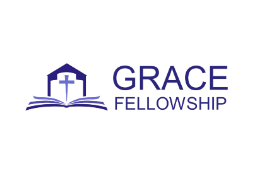 Teach us to number our days, that we may gain a heart of wisdom.
Psalm 90:12
In the fear of God
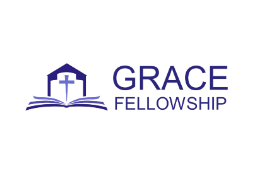 Teach us to number our days, that we may gain a heart of wisdom.
Psalm 90:12
In the fear of God
1Lord, you have been our dwelling place throughout all generations.
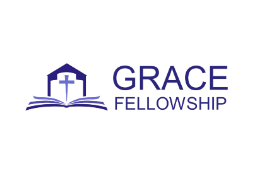 Teach us to number our days, that we may gain a heart of wisdom.
Psalm 90:12
In the fear of God
1Lord, you have been our dwelling place throughout all generations.
he is not far from any one of us. ‘For in him we live and move and have our being.’ Acts 17:27-28
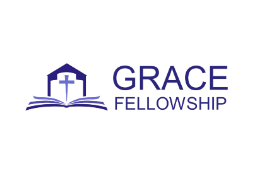 Teach us to number our days, that we may gain a heart of wisdom.
Psalm 90:12
In the fear of God
7You have set our iniquities before you, our secret sins in the light of your presence.
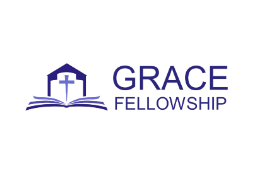 Teach us to number our days, that we may gain a heart of wisdom.
Psalm 90:12
In the fear of God
11If only we knew the power of your anger! Your wrath is as great as the fear that is your due. 
12Teach us to number our days,
that we may gain a heart of wisdom.
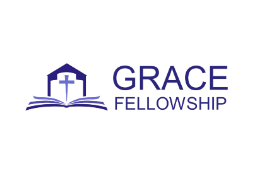 Teach us to number our days, that we may gain a heart of wisdom.
Psalm 90:12
By the mercy of God
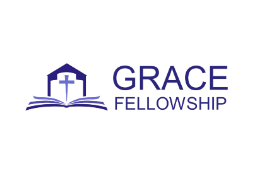 Teach us to number our days, that we may gain a heart of wisdom.
Psalm 90:12
By the mercy of God
13Relent, Lord! How long will it be?
Have compassion on your servants.
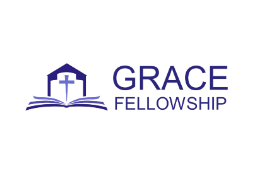 Teach us to number our days, that we may gain a heart of wisdom.
Psalm 90:12
In the presence of God
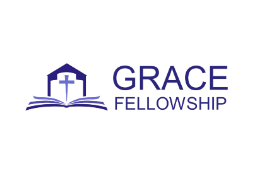 Teach us to number our days, that we may gain a heart of wisdom.
Psalm 90:12
In the presence of God
14Satisfy us in the morning with your unfailing love, that we may sing for joy and be glad all our days.
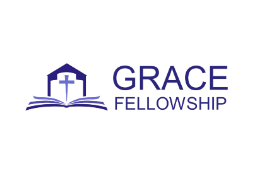 Teach us to number our days, that we may gain a heart of wisdom.
Psalm 90:12
In the presence of God
14Satisfy us in the morning with your unfailing love, that we may sing for joy and be glad all our days.
Remember your Creator in the days of your youth Ecc.12:1
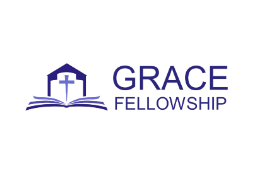 Teach us to number our days, that we may gain a heart of wisdom.
Psalm 90:12
Telling other people
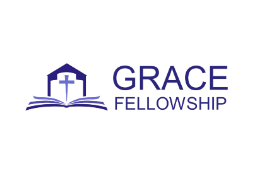 Teach us to number our days, that we may gain a heart of wisdom.
Psalm 90:12
Telling other people
16May your deeds be shown to your servants, your splendour to their children.
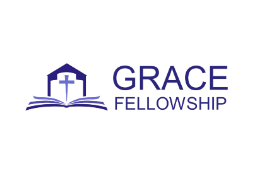 Teach us to number our days, that we may gain a heart of wisdom.
Psalm 90:12
Telling other people
5Be wise in the way you act toward outsiders; make the most of every opportunity. 6Let your conversation be always full of grace, seasoned with salt, so that you may know how to answer everyone. Col.4:5-6
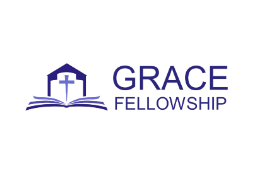 Teach us to number our days, that we may gain a heart of wisdom.
Psalm 90:12
Make your life count for God
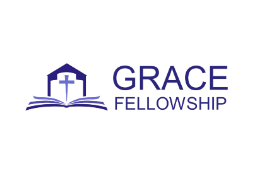 Teach us to number our days, that we may gain a heart of wisdom.
Psalm 90:12
Make your life count
17May the favour of the Lord our God rest on us; establish the work of our hands for us—yes, establish the work of our hands.
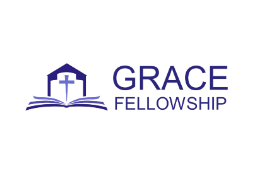 Teach us to number our days, that we may gain a heart of wisdom.
Psalm 90:12
Do it together
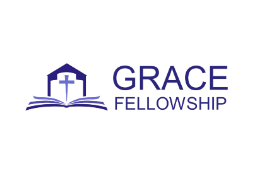 Teach us to number our days, that we may gain a heart of wisdom.
Psalm 90:12
Do it together
1Lord, you have been our dwelling place throughout all generations.
17May the favour of the Lord our God rest on us; establish the work of our hands for us—yes, establish the work of our hands.
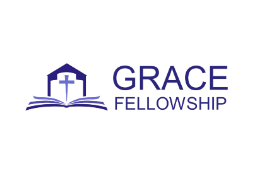 Teach us to number our days, that we may gain a heart of wisdom.
Psalm 90:12
Do it together
1Lord, you have been our dwelling place throughout all generations.
17May the favour of the Lord our God rest on us; establish the work of our hands for us—yes, establish the work of our hands.